Рождество  Христово
Слава во Вышних Богу
И на земли мир
7 января Православные Христиане празднуют Рождество Христово.Рождество Господа нашего Иисуса Христа
В Галилейских землях лилии цветут,Пастухи овец на лугах пасут.Солнце ярко светит, греет Назарет,Там явилась дева на свет.
В яслях спал на свежем сене  Тихий крошечный Христос.  Месяц, выглянув из тени,  Гладил лен Его волос.
Появились над вертепом ангелыИ запели в честь младенца Песнь хвалы:Слава во вышних БогуИ на земли мир!
В той стране были на поле пастухи. Вдруг престал им Ангел Господень. И сказал им Ангел : не бойтесь, я возвещаю вам великую радость , которая будет всем людям, ибо ныне родился вам в городе Давидовом Спаситель , Который есть Христос Господь; и вот вам знак: вы найдете Младенца в пеленах, лежащего в яслях.
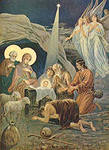 Мария, Иосиф Богу молились.Пастушки с ягнятком Христу поклонились.
Волхвы дары свои ему несут,За ними важно вследВерблюды длинноногие идут,Звезда им дарит свет.
Волхвы с востока дары приносят,Злато и ладан,Смирну подносят.